Deep Dive Information SessionSenior Healthcare Support Worker Level 3 - Diagnostic Imaging Support
Who are Dynamic Training?
Delivering:
Apprenticeships
Adult Education
Bespoke Training Solutions
Established in 2007 

Offices in Uxbridge and Hartlepool
Supporting circa 500 learners on a variety of programmes at any one time
Over 80 NHS Trust choose Dynamic Training with their ongoing Learning & Development Needs
Retained our Ofsted “good” inspection grade in Sept 2021
Part of Calder Holding BV 
13 companies with 1000+ employees in the UK and the Netherlands.
Matrix Accredited

Skills for Health Quality Mark

A disability confident employer
Diagnostic Imaging Support Workers
The apprentice must:
Be providing care and support for individuals through screening programmes, elective and emergency diagnostic imaging examinations including interventional procedures as part of a multi-disciplinary team within hospital and community sites. 
Be supporting individuals and help to manage the equipment used for imaging procedures. 
Be supporting individuals and the team before and during the procedure, reassuring people if they are anxious and helping them with post-procedure care where necessary. 
Work within strict legislation and other guidelines designed to protect themselves and the individuals in their care.
 
The apprentices will achieve:
Senior Healthcare Support Worker Standard Level 3 Certificate
Leve 3 Diploma in Healthcare Support
Level 2 Functional Skills in maths and English (if applicable)
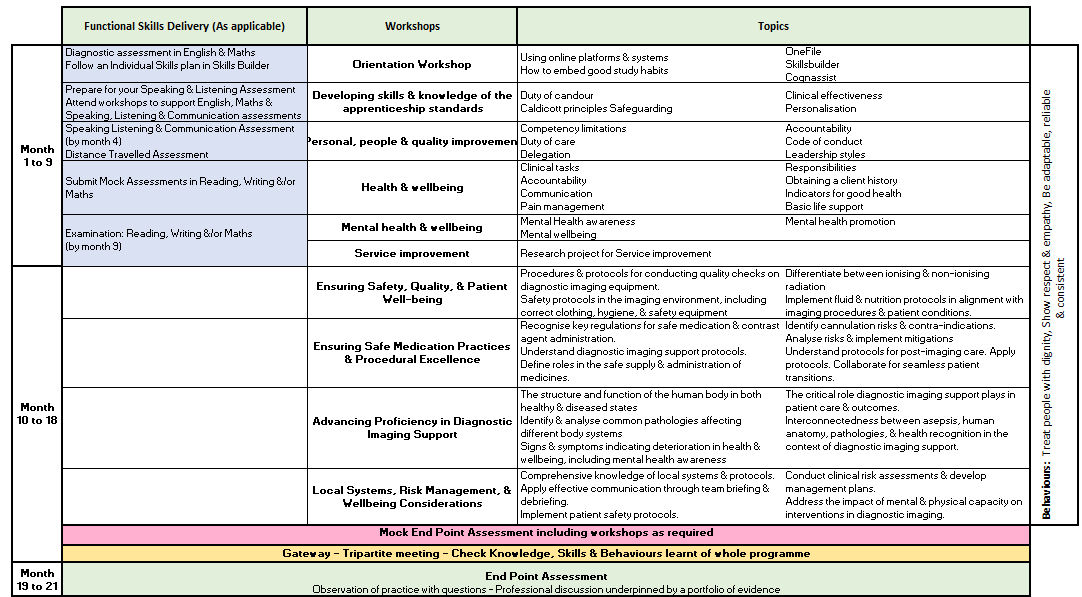 Core & Specialist Teaching Sessions
Core 
Session 1 - Introduction and study skills
Session 2 - Stretch and challenge
Session 3 - Personal, people and quality improvement
Session 4 - Health and wellbeing
Session 5 - Mental health and wellbeing
Session 6 - Service Improvement Project 
Specialist 
Session 7 - Ensuring Safety, Quality, and Patient Well-being
Session 8 - Ensuring Safe Medication Practices and Procedural Excellence
Session 9 - Advancing Proficiency in Diagnostic Imaging Support
Session 10 - Local Systems, Risk Management, and Wellbeing Considerations
Core & Specialist Diploma Units
Mandatory 
Promote personal development in care settings 
Safeguarding and protection in care settings 
Promote health, safety and wellbeing in care settings 
Maintaining Quality standards in the Health Sector
Person-centred Practice, Choice and independence
Effective communication in care settings
Responsibilities of a Senior Healthcare Support Worker
Promote effective handling of information in care settings
Service Improvement within the Health Sector
Communicate with individuals about promoting their Health and Wellbeing
Duty of care in care settings
Promote equality and inclusion in care settings
Study Skills for Senior Healthcare Support Workers
Contribute to Monitoring the Health of Individuals Affected by Health Conditions
Undertake Physiological Measurements
Provide Support to Manage Pain and Discomfort
Specialist
Move and Position Individuals Safely in Accordance with Their Care Plan
Perform Intravenous Cannulation 
Administer Medication to Individuals and Monitor the Effects
Human Structure and Functionality
Coordinate the Progress of Individuals Through Care Pathways
[Speaker Notes: 65 credits total
45 credits in mandatory
Specialist (min 20 credits) below is 21]
End Point Assessment
End Point Assessment (EPA) happens at the end of the programme
Apprentices need to pass this to achieve their apprenticeship
 
EPA involves independent assessment at the end of the programme which includes:
Observation in practice with questions
Professional discussion underpinned by the learner portfolio

From this apprentices can achieve: Fail, Pass or Distinction
[Speaker Notes: Also discuss mock assessment methodology and activity]
The Apprentice Journey
[Speaker Notes: Pre programme start

Information Advice and Guidance– informed decision – right learner, right time, right programme.
Application to check eligibility and identify prior experience and learning must be completed 
Skillscan to identify prior learning and experience against the standard
Potential apprentices complete the Skills Builder online assessments prior to confirmation to ensure learner is at right level of English and maths. Signposting to support to upskill offered.
Cognassist neurodiversity assessment: helps learners identify their learning style and supports with strategies which are built into their portfolio with the support of their skills coaches. 
Meeting with manager, coach and apprentice to confirm and agree learning plan.
Programme Start

Induction - official start to programme
Online workshops once/twice a month for duration of programme
      via Zoom, fully interactive.

Coach support – remotely via an eportfolio monthly booked session plus ongoing communication

Assessment in the workplace - observations or witness statements every 12 weeks

Review every 12 weeks (manager/mentor, learner, skills and development coach)

Additional Functional & Digital Skills embedded into our taught sessions as well as providing additional support through Skills Builder and online sessions]
Dedicated Learning Time
[Speaker Notes: Independent learning / time for study – reading, watching developmental videos, research tasks and projects
In work learning – Shadowing, stepping up, coaching, mentoring]
Example of Teaching Session Slides
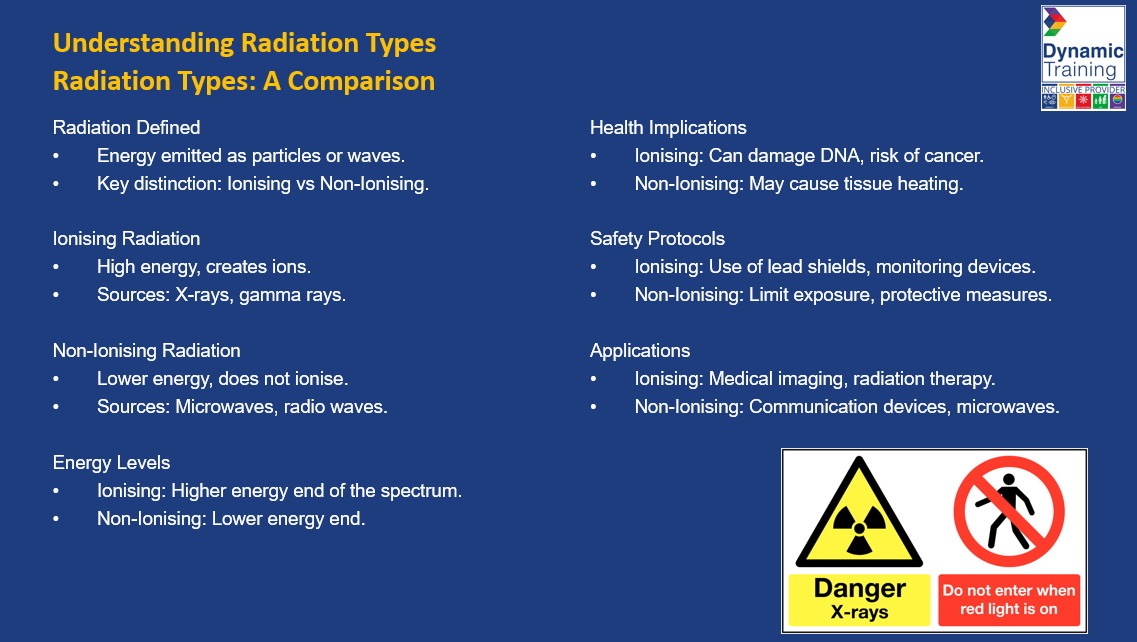 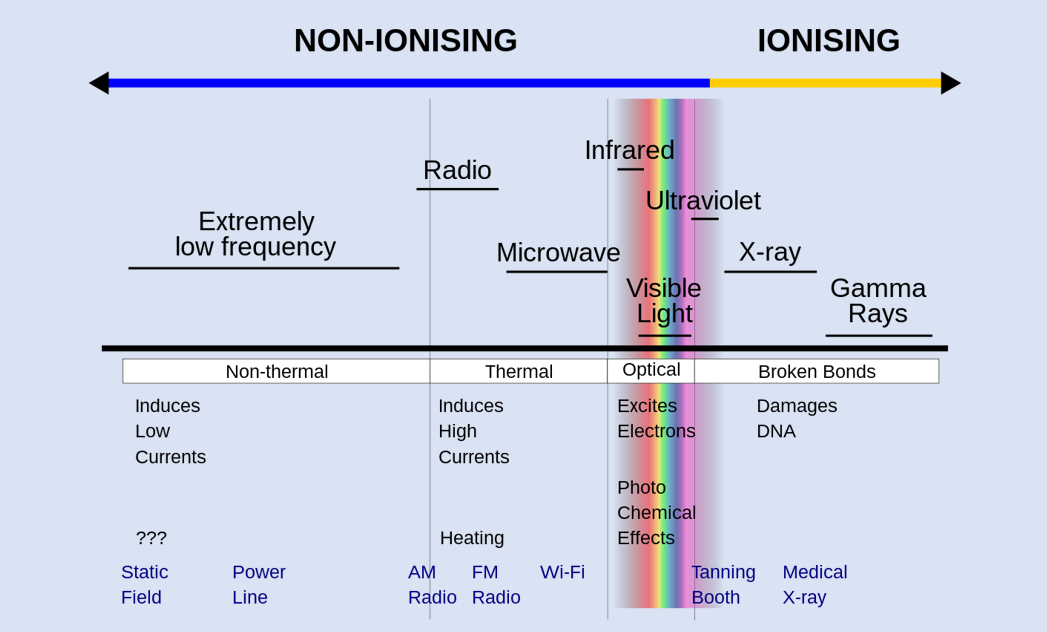 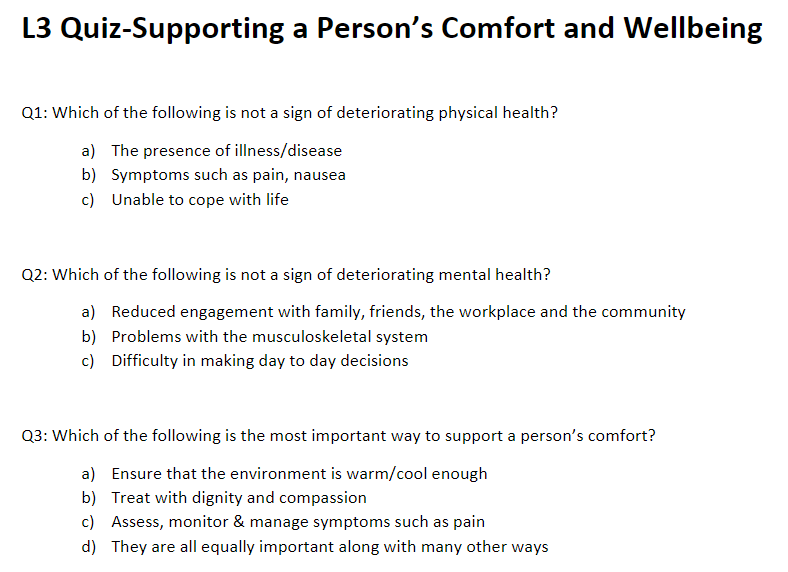 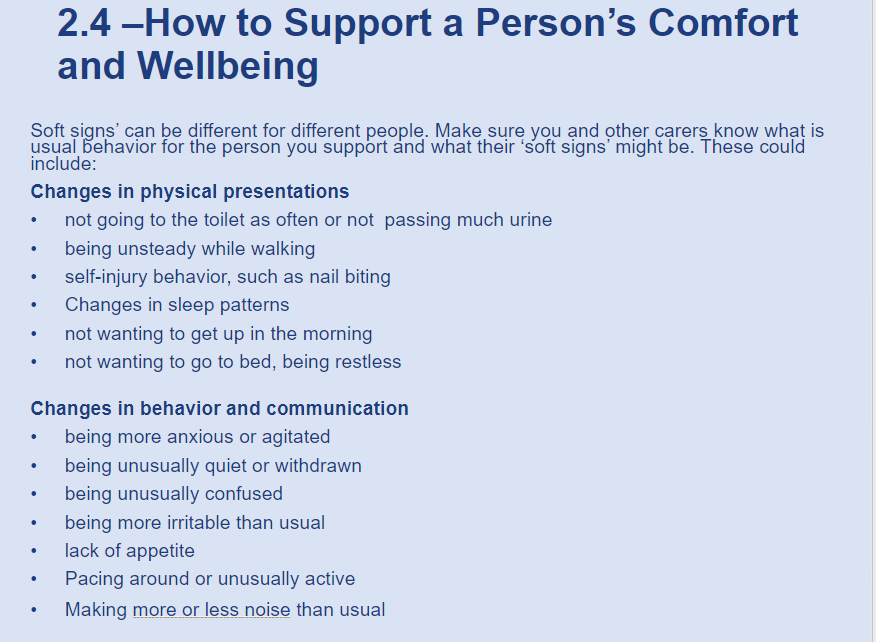 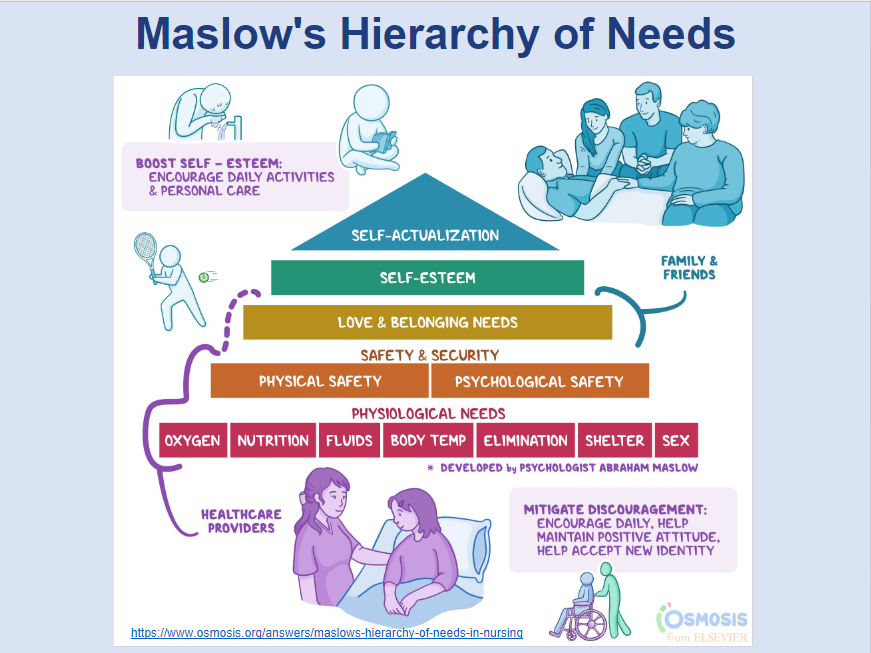 Impact of Learning: Theory to Practice Understanding
We want and expect all apprentices apply what they have learned during their apprenticeship to their job role.   When we observe apprentices in the workplace or complete an assessment on a witness statement, we would expect to see a multitude of good practice in the workplace including:
Accurate recording and escalation process
Understand medical emergencies in the clinical environment
What is good role modelling, leadership, mentoring and teamwork
Excellent multiprofessional communication skills 
Understanding barriers to communication when caring for patients 
Consent, mental capacity and the use of advocates in patient care episodes 
Greater understand of anatomy, physiology and human structure.
Confidence and competence in cannulation
Correct application of national and local legislation, guidance, polices and SOPS’s  
Person centred care given to each individual patient
The importance of pre and post procedural checklists
Gaining consent
Risk assessment completed for infection control, health & safety,  wearing of PPE and manual handling tasks
Understanding of the positioning of patients for various imaging procedures
Understanding of their role in quality assurance checks.
[Speaker Notes: Contextualising theory to role]
Examples of Service Improvement Projects
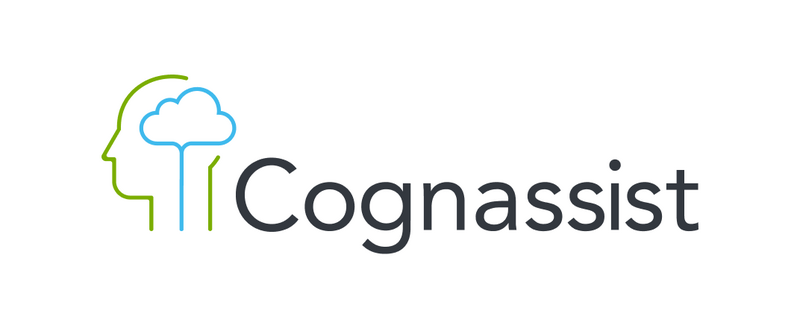 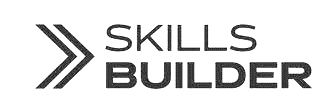 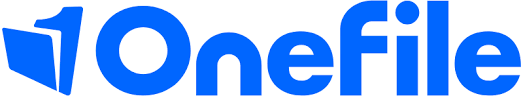 E-learning Tools and Portals
The tools learners use to support achievement of their apprenticeship programme
Learner Journal
Employers will have access to view learners OneFile. 
Learner Journal reflections are a good way of seeing what is happening at floor level and identifying any changes that need to be implemented. 

These reflections can often form the basis for team learning days and CPD. 

We are offering a monthly repeated training session for Line managers, mentors or apprenticeship  / Educators on how to get the most out of OneFile.
Methods of Assessment
After each teaching session a Learning Assessment Record (LAR) will be released on OneFile with learner instructions and resources. 
Coaching will be given to learners that require support. 

Assessment methods include. 
Workbooks
Expert Witness Testimony's 
Competency Based Assessments
Professional Discussion
Recorded Prior Learning 
Observations in the workplace
Mentoring an Apprentice Workshops
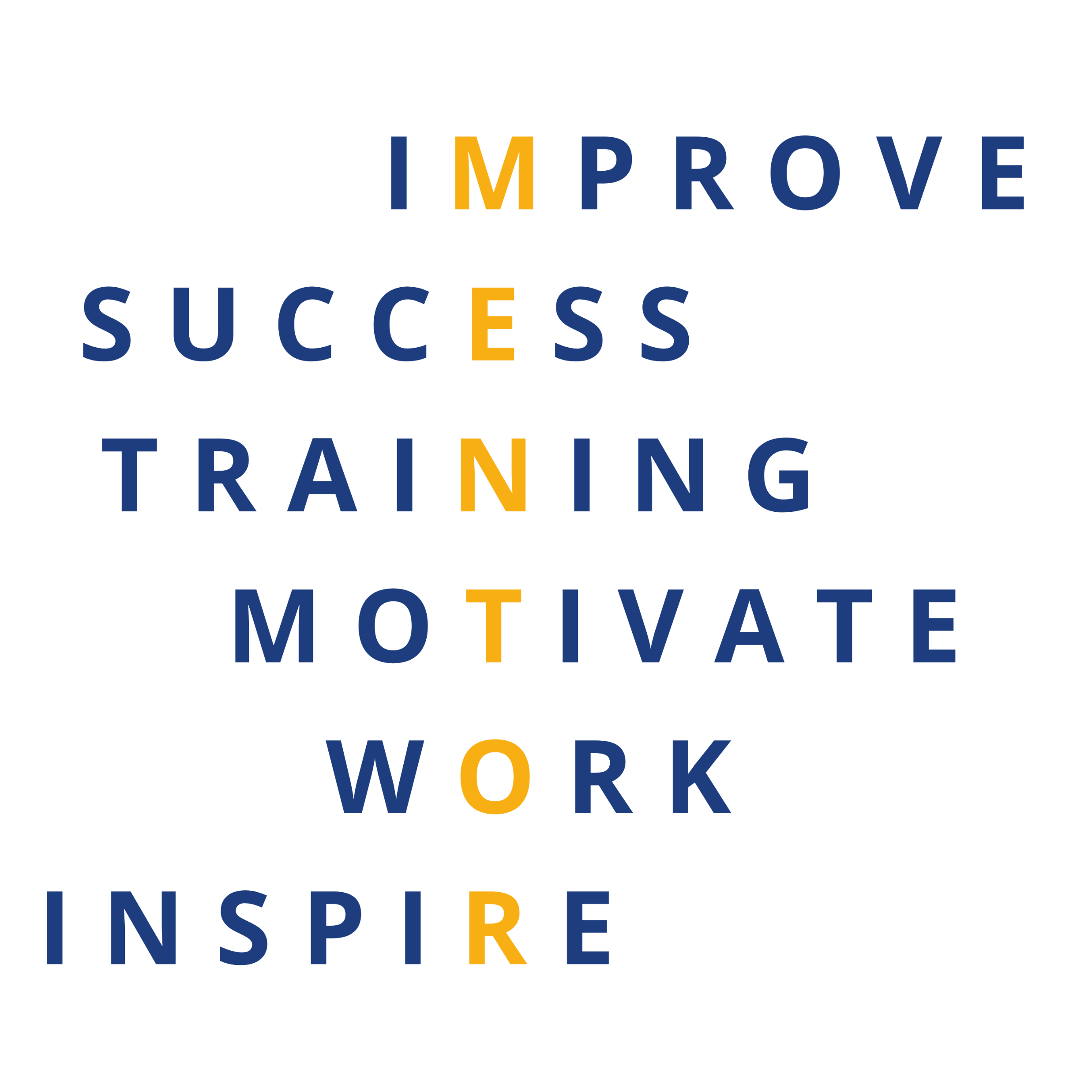 Aimed at the learner’s line manager or mentor

Workshops are delivered monthly online – 2.5 hours

By the end of the session, you will be able to:
Describe the structure of an apprenticeship programme
Explain the principles that underpin the mentoring process
Initiate and establish a mentoring process with an apprentice
Any questions ?
hello@dynamictraining.org.uk

Thank you.